Recognition of  Stafffor Years of Service, Special Recognition,Degrees and Certifications
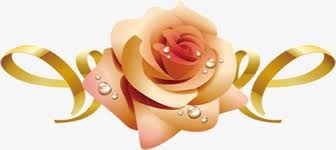 Years of Service
35 Years
Wendy Futrell
                           Housing Choice Voucher Program Manager 
                                              June 1984-Present
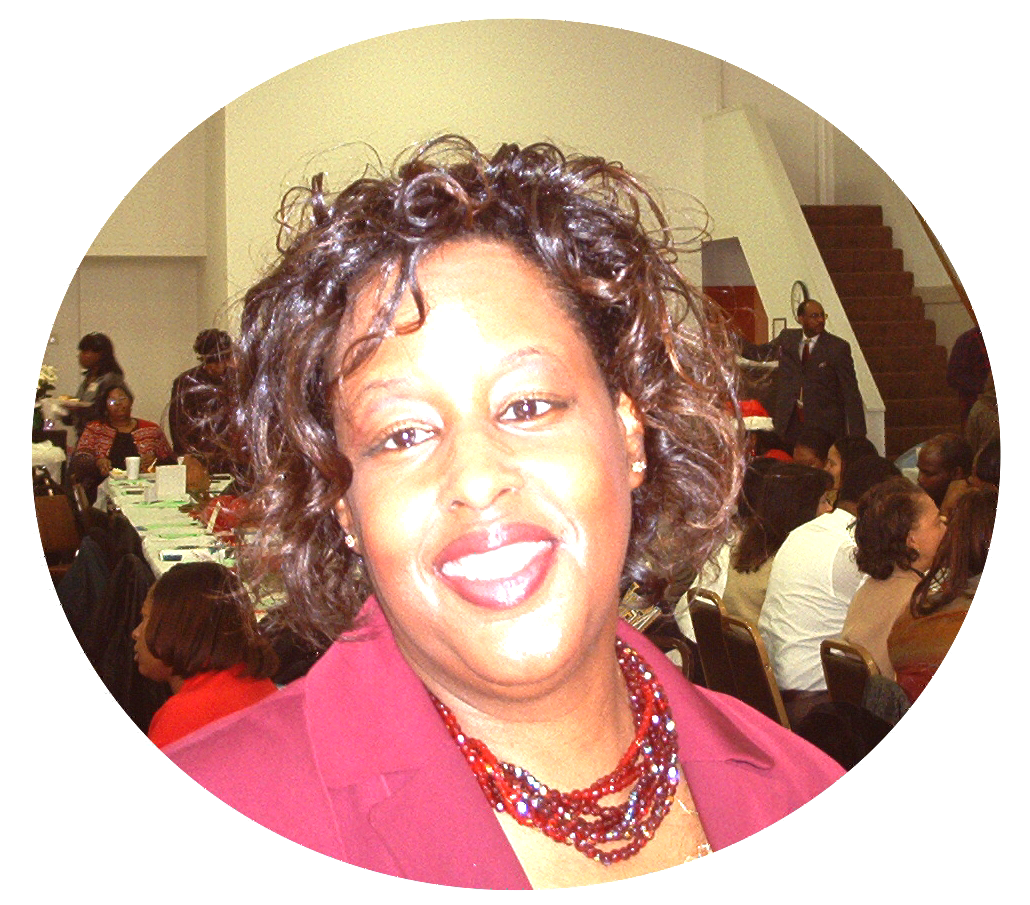 30 Years
Elizabeth Walker
     Community Service Center Manager (Halifax County)
                     November 1989-Present
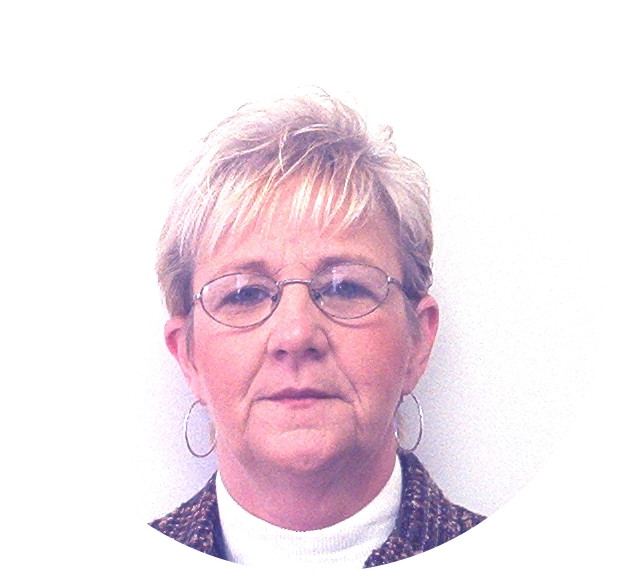 20 Years
Sheri Cox
        Child Development Teacher
           October 1999-Present
Brenda Greene
           Manager of Homebuyers      	    Assistance Program
                April 1999-Present
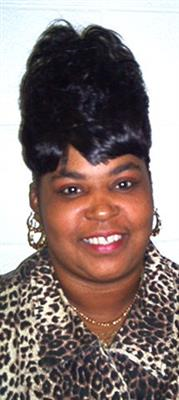 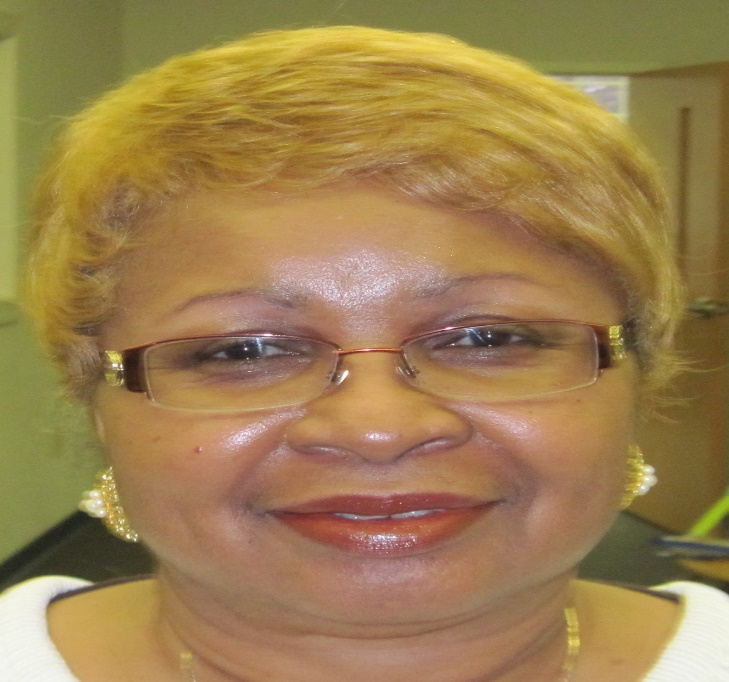 20 Years
Jacqueline Melton
Community Service Center                                                      Manager (Hertford County)
September 1999-Present
Deborah Tucker
Head Start Family Service             Specialist II
September 1999-Present
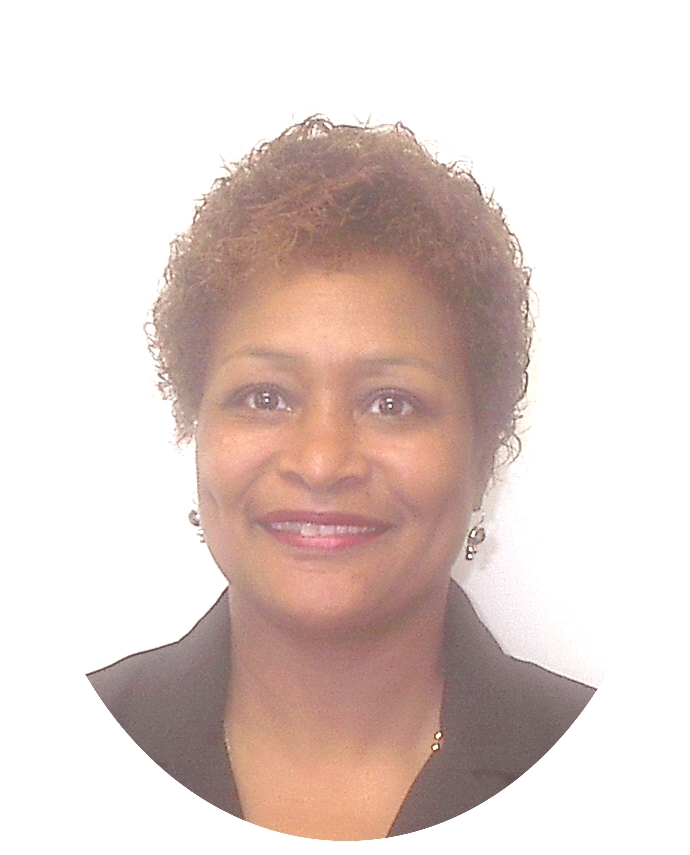 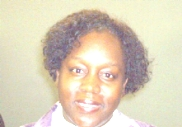 20 Years
Marion Williams
Housing Data Specialist
February 1999-Present
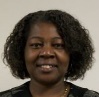 15 Years
Martha Clark
Infant Toddler Teacher
April 2004-Present
Ayesha Harry
Family Service Site Manager
October 2004-Present
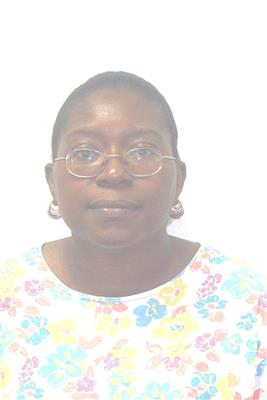 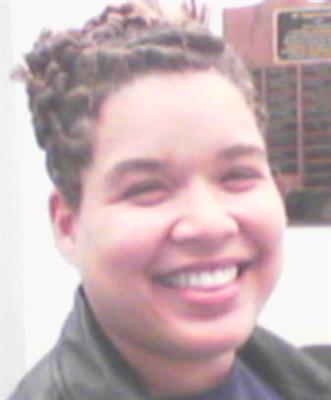 12 Years
Melvin Powers
Deputy Director
September 1992-August 1999
January 2014-December 2019
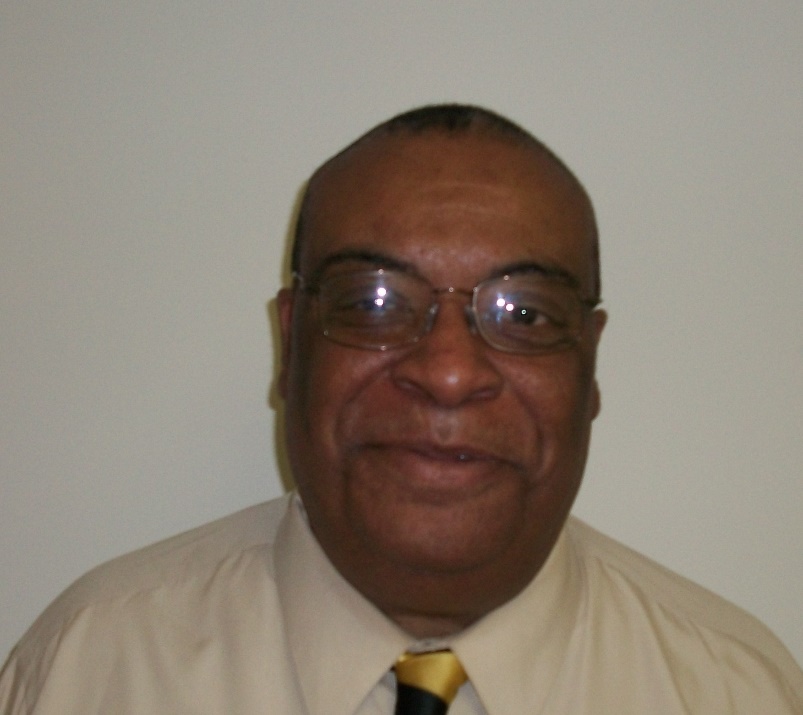 10 Years
Beverly Boone
NC Pre-K Child Development Teacher
August 2009-Present
Elsie Barber
Child Development Teacher
March 2009-October 2020
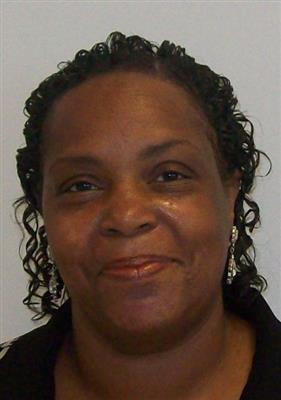 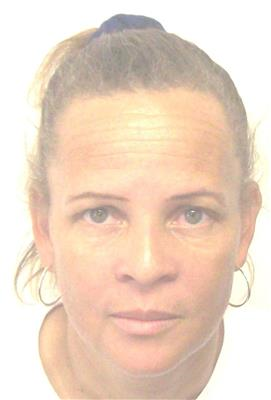 10 Years
Jane Bridgett
Home Based Specialist
August 2009-November 2020
Chrisey Crews
Child Development Teacher
March 2009-Present
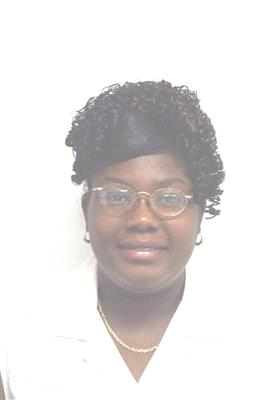 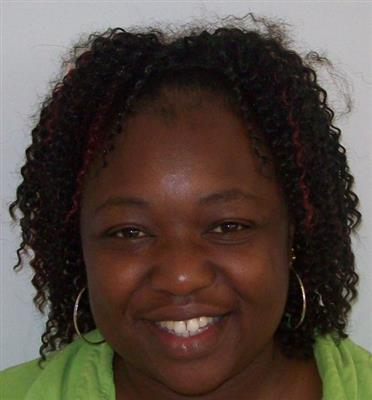 10 Years
Vickie Garcia
Teacher Assistant/Bus Monitor
August 2009-Present
Brent Hignite
Case Manager/Energy Educator
September 2009-Present
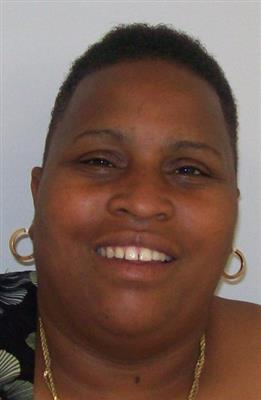 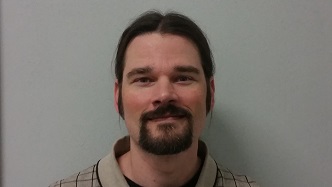 10 Years
Velma Leathers
Teacher Assistant/Bus Monitor
March 2009-Present
Garfield Williams
Weatherization Technician II
September 2009-June2020
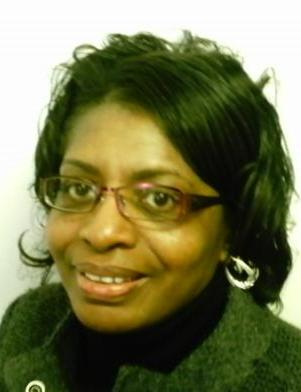 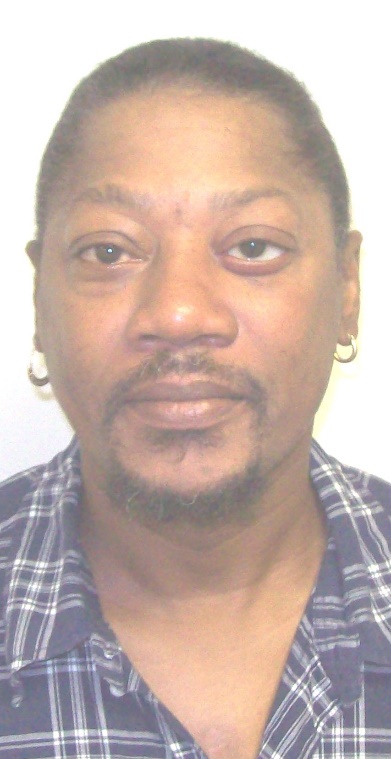 10 Years
Allisa Wilson
Assistant ERSEA Coordinator
January 2009-Present
Roy Worrells
Weatherization Coordinator
October 2009-Present
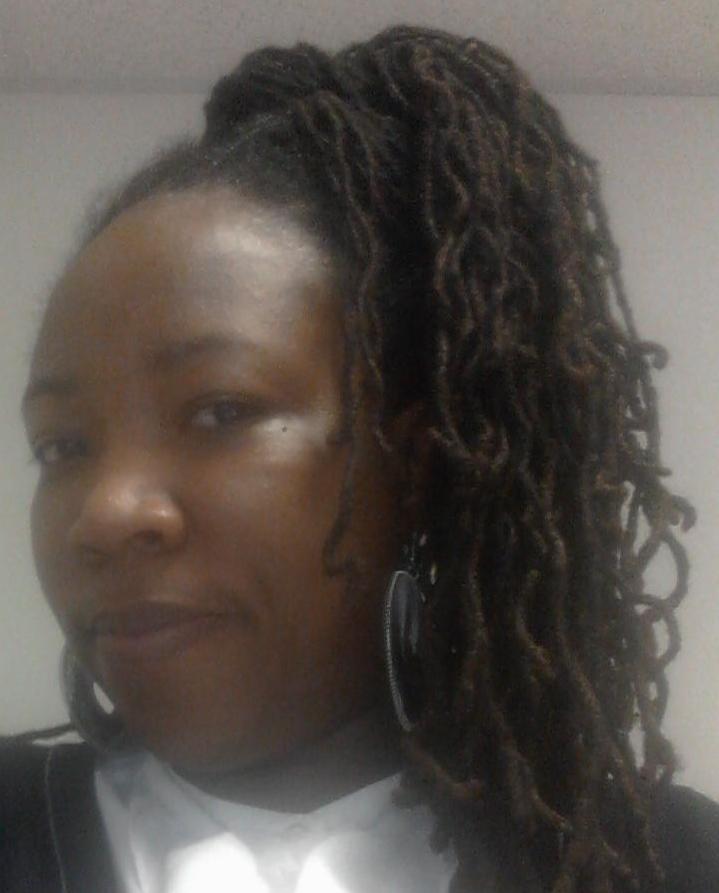 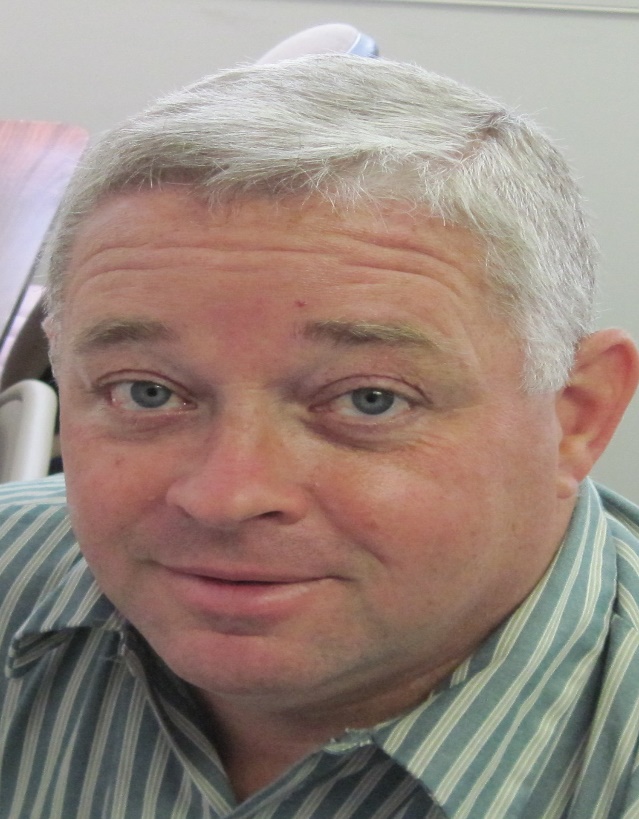 5 Years
Tiffany Davis
Family Service Specialist
November 2014-August 2020
Hannah Futrell
Infant Toddler Teacher
September 2014-Present
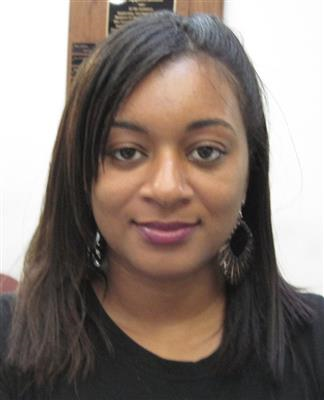 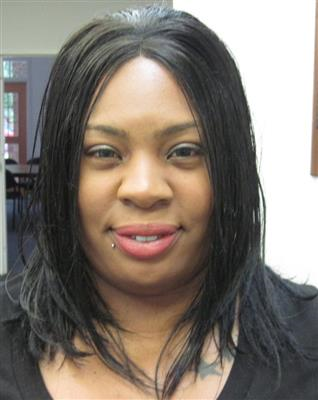 5 Years
Tony Gatling
Custodian II
September 2014-Present
Charlotte Richardson
Child Development Floater
September 2014-Present
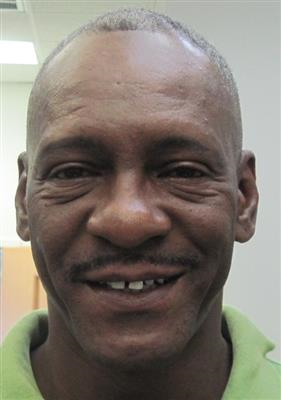 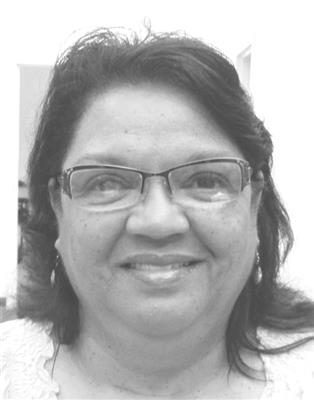 5 Years
Ronald Williams
Weatherization Technician II
November 2014-Present
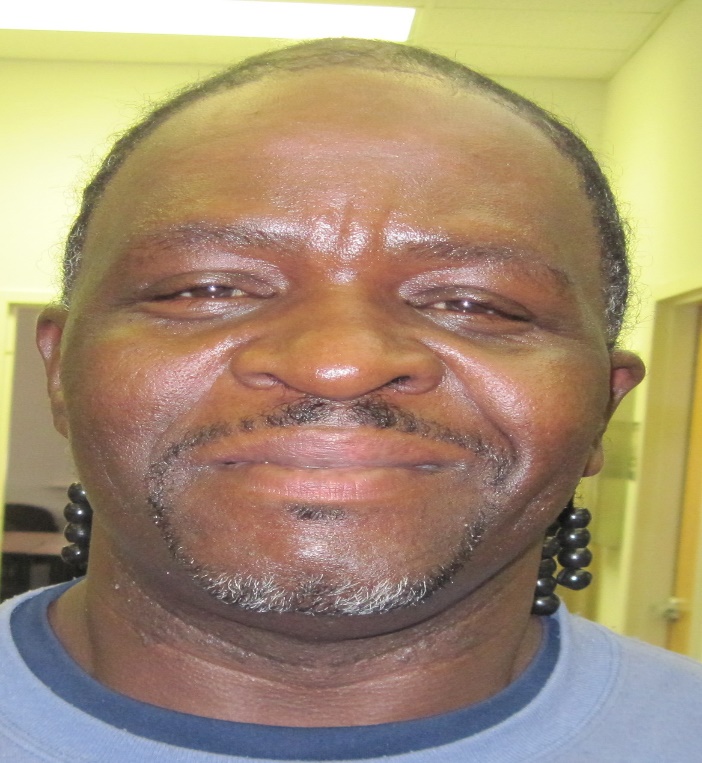 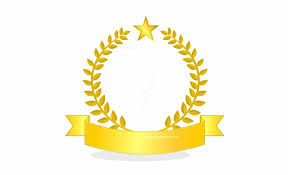 Special Recognition
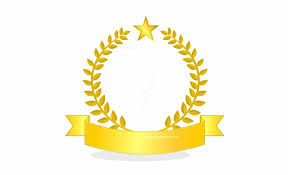 North Carolina Head Start Association Patricia Beier Family Advocate of the Year Award
Regina Lewis
HS/EHS Family Service Specialist
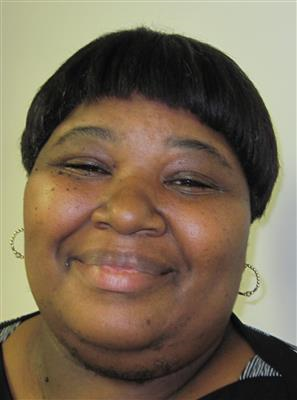 Degrees and certifications
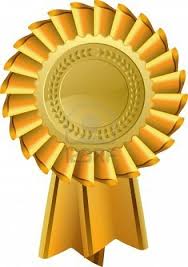 Degrees
Miranda Lassiter- Masters Degree Human Services in Community Services
Chrisey Crews- Bachelor Degree in Early Childhood Education
Sheltonya Vaughan- Residency License Birth-Kindergarten
Lakirah Quimby- Child Development Associate (CDA)
Certifications
CSBG-Community Services     			Staff
The following have completed a Case Management Certification through North Carolina Community Action Association in partnership with Southern University:
Aleta Tootle
Sherrie Bazemore
Tameika Taylor
Emily Jordan 
Barbara Fleming
Roy Moore
Head start/early head start
Head Start Family Engagement Credential from NCCAA & Southern University

Kristen Holley
Marlene Williams
Michelle Whitacker
Tamara Jefferies
Positive parenting program (triple P) level three certification
Adrienne Arrington						Yumeka Demery
Deborah Tucker						Renarda Richardson
Ayesha Harry							Sherrill Eley
Kristen Holley							Doris Richardson
Barbara Beale						Latarsha Riddick
				    Latosac Brown
Triple p discussion group certificate
Michelle Whitacker
Sherrill Eley
Somond Roulhac
Kristen Holley
Carol Pugh
Marlene Williams
Tamara Jefferies
Homeownership and housing    		  counseling
National Housing Counseling Certification

Brenda Greene
Debbie Hardy
weatherization
NEAT and MEHA Certifications

Duct Blaster Certification
Reuben Jefferies